Region 3 Meeting | 10 AUG
Ottawa, Canada | 11–13 AUG
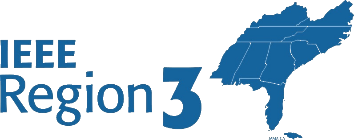 Succession Planning
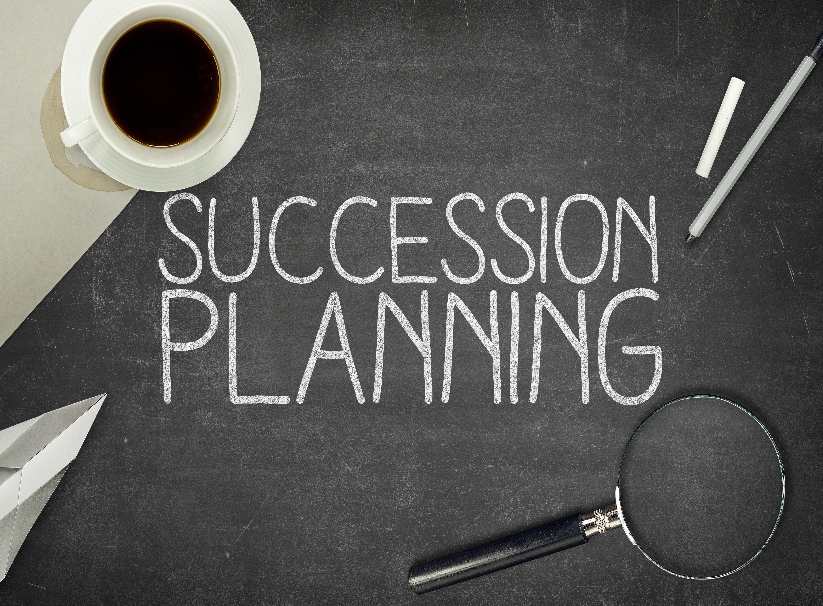 Presenter: 

Dr. Alessio Medda
Atlanta Section Chair
alessiomedda@ieee.org

August 11, 2023 – 11:15 AM

R3 Meeting at Section Congress 2023
© Tuomas Kujansuu / Adobe Stock (stock.adobe.com)
2
What is Succession Planning?
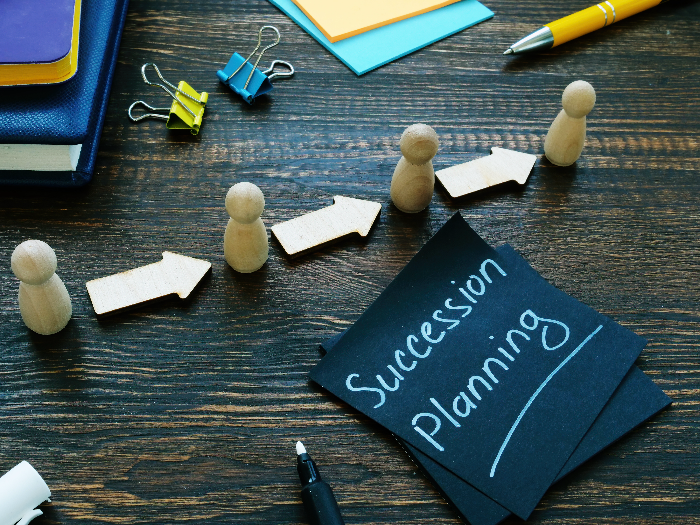 Succession Planning is:

Ensuring the future of your Section
Identifying and supporting future leaders
Creating structures for training and development
Providing additional help and support for your Section
Give you the opportunity to move on to new things!
© Vitalii Vodolazskyi / Adobe Stock
3
Finding and Engaging Volunteers
Are you struggling to find volunteers to cover key positions in your Section?
Do you find that the volunteers you find don’t follow through and then disappear?
DON’T WORRY, YOU ARE NOT ALONE

This happened to all of us!
Let us review together how to best find and retain volunteers
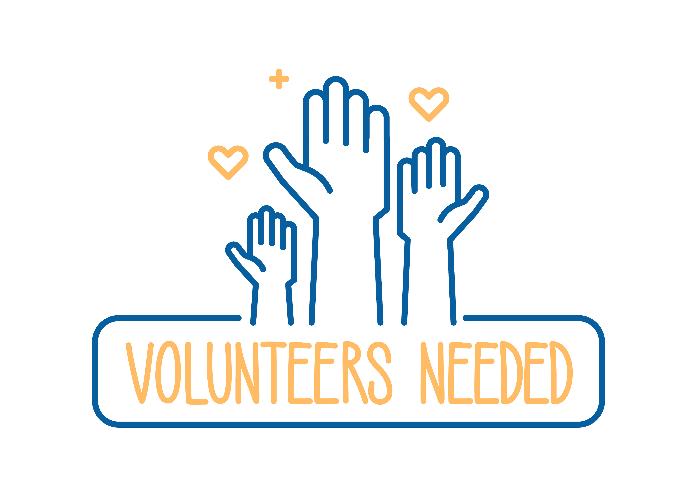 © Pedro / Adobe Stock
4
Why Don’t People Volunteer?
They have other work and/or family commitments
They think other may be better qualified
They are not aware of the volunteer opportunities out there
They don’t appreciate the value of volunteering
They are afraid they won't have any time left
They are not interested and/or engaged
They see volunteer burnout in others and don’t want to be in the same shoes
5
Why Don’t People Volunteer?
They have other work and/or family commitments
They think other may be better qualified
They are not aware of the volunteer opportunities out there
They don’t appreciate the value of volunteering
They are afraid they won't have any time left
They are not interested and/or engaged
They see volunteer burnout in others and don’t want to be in the same shoes
NOBODY ASKED THEM!
6
Key to Successful Volunteer Recruitment
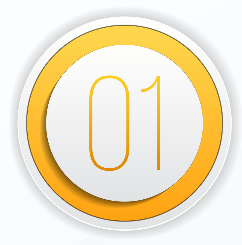 ANNOUNCEMENTS DO NOT BRING VOLUNTEERS!
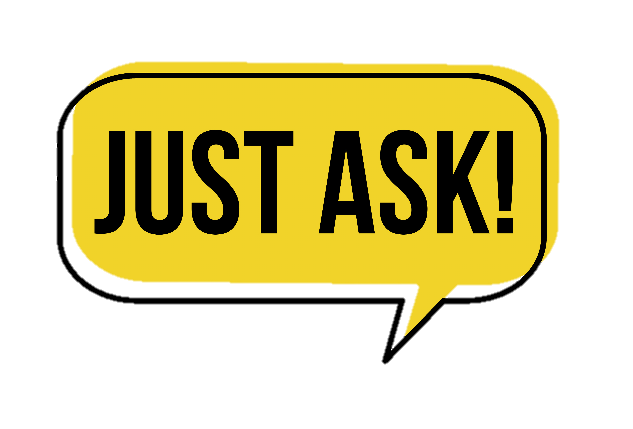 © Baling Rady / Adobe Stock
What to do:
Ask, ask, ask,….
Use personal messages – explain why
Reach out and meet people face to face
7
Key to Successful Volunteer Recruitment
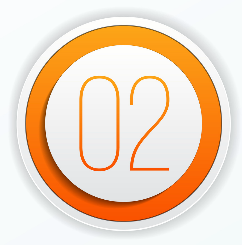 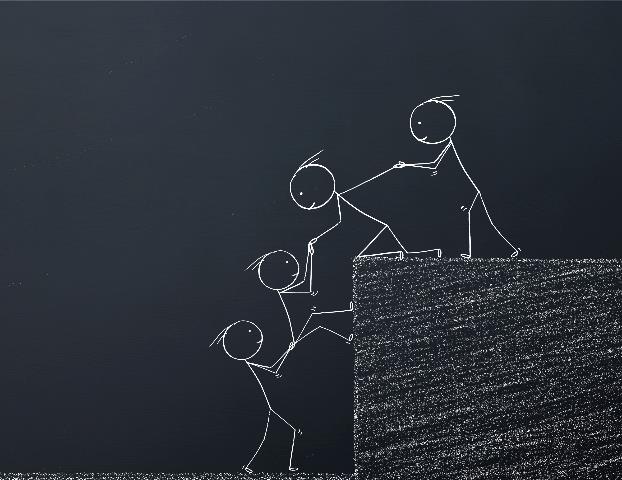 DO IT AS A TEAM!
What to do:
Leverage your ExCom, Subunit Chairs, etc.
Engage you team around the problem
© Memed ÖZASLAN  / Adobe Stock
8
Key to Successful Volunteer Recruitment
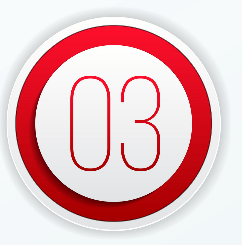 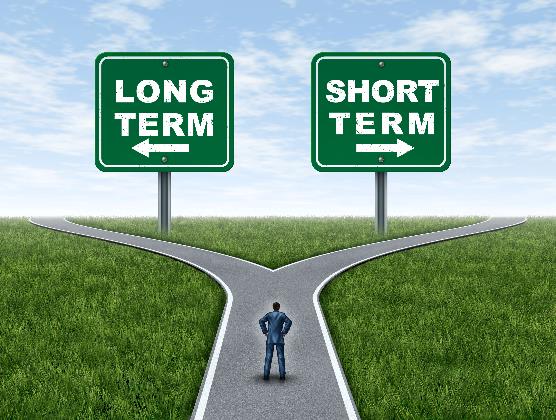 DON’T PROPOSE A LONG-TERM COMMITMENT
What to do:
Don’t take engagement too seriously
Show there is a support network for them to tap
Recruit for smaller projects
Offer a way out
© freshidea  / Adobe Stock
9
Key to Successful Volunteer Recruitment
© Brian Jackson / Adobe Stock
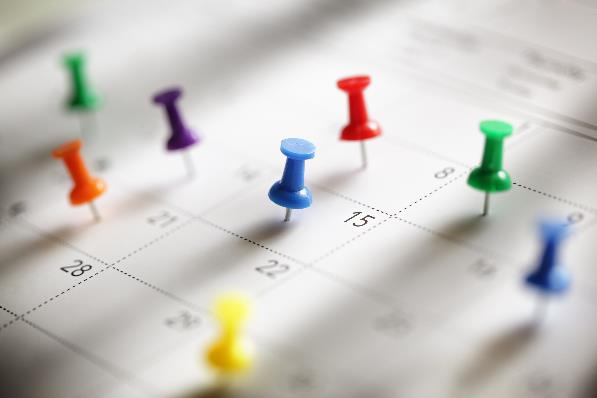 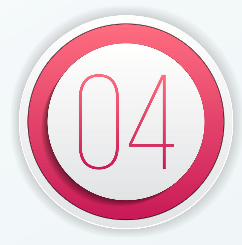 DO USE EVENTS!
What to do:
Use single events for bring in volunteers
Try matching event and volunteers background / passions
Play with strength and weaknesses
Make use of the cookbook!http://www.ewh.ieee.org/reg/3/r3_tools.html
10
Key to Successful Volunteer Recruitment
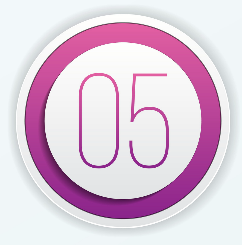 “NO” DOES NOT MEAN “NEVER”
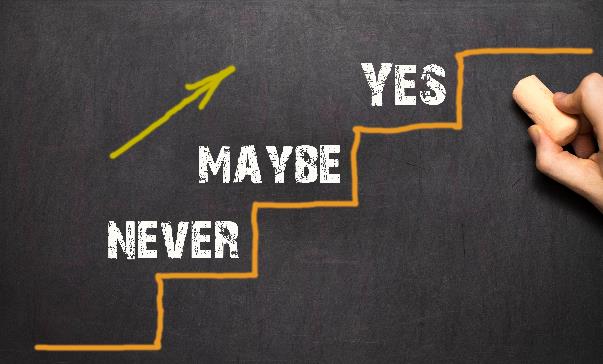 What to do:
Don’t give up – plan to follow up at a later time
Propose a different role (match skills and needs)
Find the right time to ask
Know when to stop asking
©  Oleksandr / Adobe Stock
11
Key to Successful Volunteer Recruitment
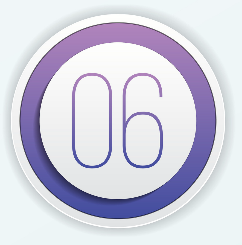 BE PEOPLE DRIVEN
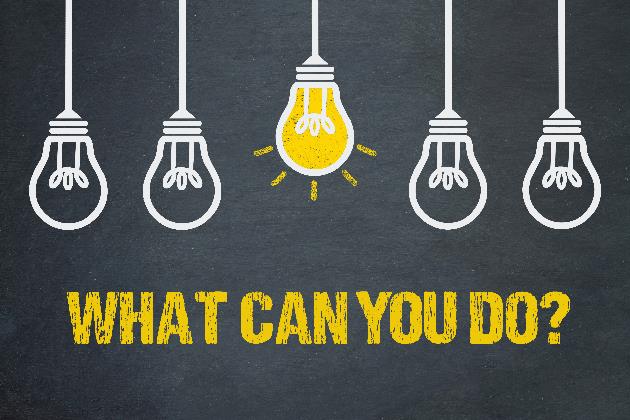 What to do:
It is all about the volunteer, not your needs
Ask what they would like to do
Let them proposed something that fits their skillset
Don’t just aim to fill a position
©  magele-picture  / Adobe Stock
12
Key to Successful Volunteer Recruitment
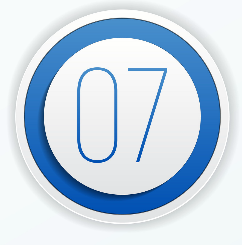 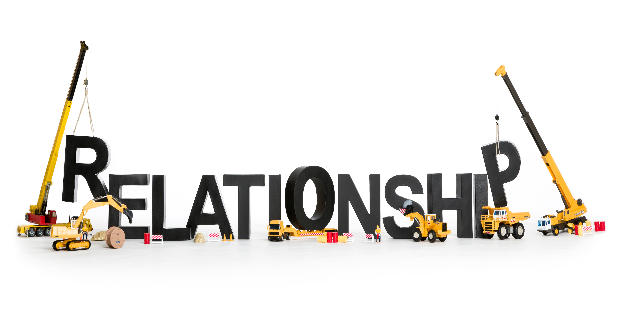 BUILD RELATIONSHIPS!
What to do:
Don’t just putt butts on a chair!
Avoid the trap of: “we are desperate for somebody to take this position so we will accept anybody”
Aim at building relationship
Use social events and get to know the person on the other side
©  lichtmeister / Adobe Stock
13
Key to Successful Volunteer Recruitment
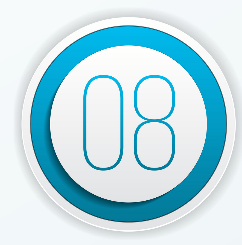 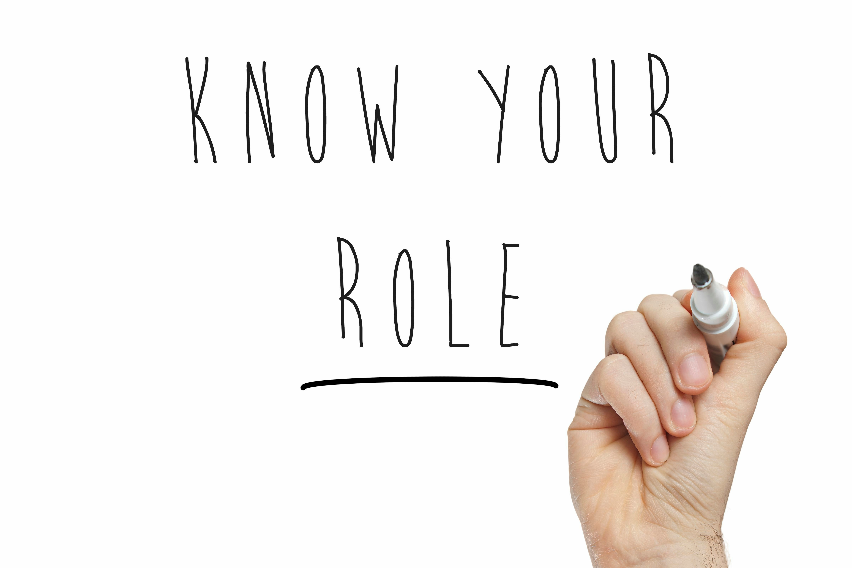 RECRUIT BY DUTIES AND RESPONSIBILITIES
What to do:
Provide as much detail as possible about the position
Make sure they know what they are signing up for 
Have a powerful position title 
Make sure you communicate time requirements
©  ibreakstock / Adobe Stock
14
Caring and Feeding Volunteers
Have rotation schedule
Allow freedom to make the positions their own
Watch out for burnout
Help them when they transition out
Recognize and reward them
Certificates
Pins
Awards
Thank you notes
15
Questions
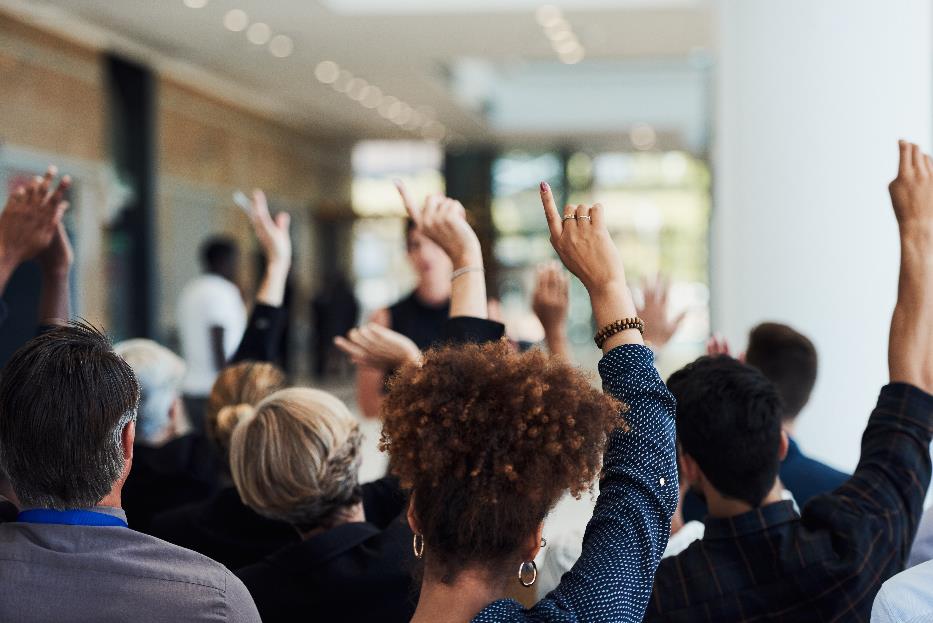 ©  Nicola  / Adobe Stock
16